A víziközmű-rendszer helyzete

különös tekintettel a kistelepülésekre, 
avagy mi lesz a régi települési gerinchálózatokkal, és a szennyvíz-rendszerekkel?
Kurdi Viktor
MaVíz elnök
A MaVíz-ról
A Magyar Víziközmű Szövetség a hazai víziközmű-szektor független szakmai, érdekképviseleti szervezete
Alapítás éve: 1990
Több mint 160 tagszervezet
Tagsági formák:
Üzemeltető tagság (ivóvíz és csatornaszolgáltatók)
Vízipari tagság (ipari beszállítók)
Támogató tagság (oktatási intézmények)
Tevékenység:
Érdekképviselet, jogszabály-véleményezés
Szakmai rendezvények, információcsere
Képzésszervezés, tudományos munka
Szemléletformálás, PR
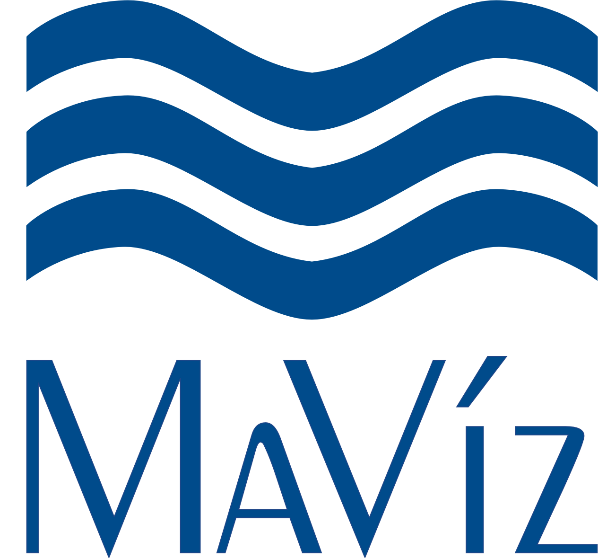 [Speaker Notes: We are the voice of Hungary’s drinking water and wastewater services operators. 38 of the total 40 water utility companies are our members.]
A víziközmű ágazat szabályozási keretei
Főbb jogszabályok: 
201/2001. (X. 25.) Korm. r. az ivóvíz minőségi követelményeiről és az ellenőrzés rendjéről
2011. évi CCIX Tv. a víziközmű-szolgáltatásról + Vhr.
2012. évi CLXVIII. Tv. a közművezetékek adójáról
2013. évi LIV. Tv. a rezsicsökkentések végrehajtásáról

A tulajdonos helyi önkormányzatok a 2011-ben elveszítették díjmegállapító jogukat.
Az állam a díjakat „befagyasztotta”, majd 10%-os rezsicsökkentést hajtott végre a lakossági tarifák esetében.
A Miniszter (ITM) rendelkezik a díjmegállapítás jogával, az alkalmazandó díj mértékére a MEKH tesz minden évben javaslatot.
DE! A mai napig a Miniszter nem határozott meg új díjakat, csupán a MEKH állapított meg átmeneti tarifákat ott, ahol újonnan került szolgáltatás bevezetésre.
A korábbi, decentralizált díjmegállapítás "örökségeként" jelenleg több mint 10.000 különböző díj van érvényben.
A hazai víziközmű ágazat keretei
Üzemeltetési háttér:
Az ellátásért felelős az állam / helyi önkormányzat, amely kizárólagos tulajdonosa a víziközmű-eszközöknek
Az ellátásért felelős szerződést kötött az engedéllyel rendelkező szolgáltató vállalattal (üzemeltetővel) a tulajdonában álló víziközmű-rendszerek üzemeltetésére (ivóvíz, szennyvíz)
Háromfajta szerződéstípus létezik:
vagyonkezelési, 
koncessziós, 
bérleti-üzemeltetési
A szolgáltató vállalatok tulajdonosai is többségében az állam / helyi önkormányzatok (6 cégnél van magántulajdon)
Jelenleg 40 engedéllyel rendelkező víziközmű-szolgáltató működik (2 csak csatorna-szolgáltatást végez)
A hazai víziközmű-szolgáltatók
Jelentős eltérések vannak a szolgáltatók között:
Szolgáltatási terület mérete
Geográfiai-szociális viszonyok (domborzat, vízminőség)
Az üzemeltetett rendszerek műszaki állapota
A befagyasztott díjstruktúra és díjmérték
Szabályozási feltételek (Pl.: visszapótlási kötelezettség)
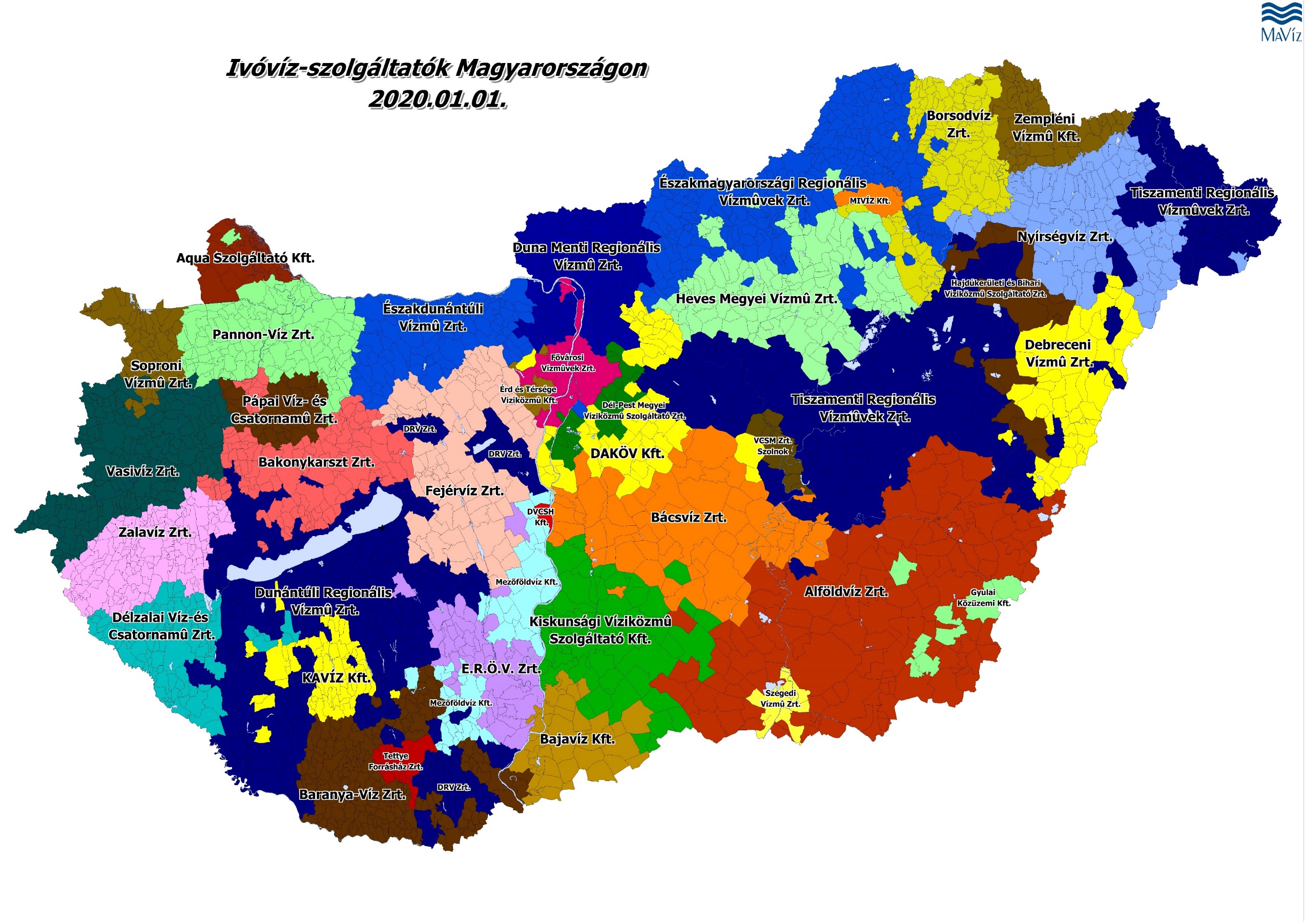 [Speaker Notes: The numbers of utilities reduced from 400 to 40 by 2018.]
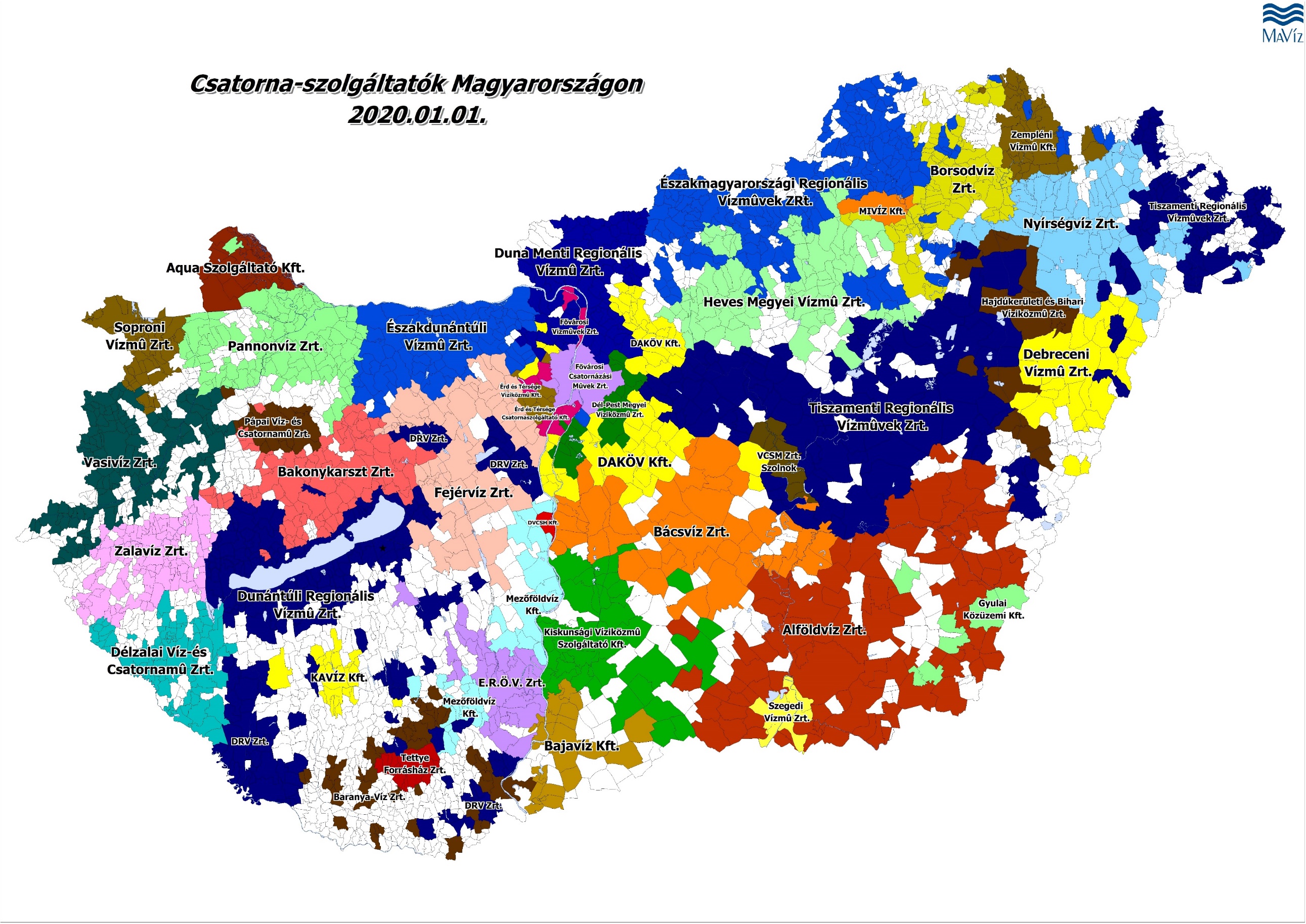 [Speaker Notes: Commonly a service company operates both the drinking water and the waste water network. There are only 2 companies which are interested only in wastewater service.]
Növekvő víziközmű-hálózat, minőségi szolgáltatás
A hazai lakásállomány 82 %-ban van szennyvíz-csatorna, 95 %-ban közműves ivóvíz
3155 településből 2101 esetében működik közművesített szennyvíz-elvezetés (többnyire 2000 LE felettiek)
Ivóvízminőségjavító programok (As, Mn, Fe mentesítés); javuló szennyvíztisztítás (814 telep), befogadó vizek védelme
Ügyfélkezelés kiemelkedő (2018. évi MEKH jelentés)
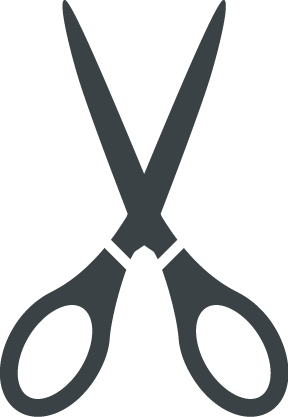 8
[Speaker Notes: Bekötővezetékkel együtt a ivóvíz-hálózat: ~93 ezer km, a szennyvízé: 72 ezer km
Országos átlagos vízfelhasználás: 96 l/fő
Vízkitermelés: ~635 millió km3, elsősorban rétegvíz 43% és parti szűrés 38%
3. szintű szennyvíz-tisztítás aránya magas: 83%  ~695 millió m3/év]
A víziközmű-ágazat legjelentősebb kihívásai
Rekonstrukció hiánya
Szakképzett munkaerő utánpótlás hiánya
Likviditási gondok
Vagyonértékelés, vagyonvesztés

FORRÁSHIÁNY! OKA:
Befagyasztott, rezsicsökkentett tarifák 2013 óta
Növekvő üzemeltetési költségek (munkabérek, energiaárak, anyagköltségek)
Közműadó, egyéb közterhek (MEKH felügyeleti díj, Energiaellátók jövedelemadója, Vízkészlet használati járulék stb.)
Növekvő hibaelhárítási költségek
9
Ivóvíz-rendszerek állapota
Vízbázisvédelem terén elmaradások
Kitermelés (kutak felújítása, új kutak fúrása)
Víztározók, víztornyok felújítása
Ivóvízelosztás:
azbesztcement vezetékek aránya magas,
vezetékek elöregedtek,
ólom bekötések cseréje szükséges,
nyomásfokozás intenzifikálása,
Irányítástechnika elavult, hiányzik
Okos mérés elterjesztése
Az országos ivóvízhálózat anyag és kor szerinti megoszlása
10
Ivóvíz-rendszerek állapota
11
[Speaker Notes: Hálózati veszteség: 21-22%]
Szennyvíz-rendszerek állapota
Csatornahálózat rekonstrukciója:
PVC csövek cseréje
átemelők felújítása 
egyesített rendszerek szétválasztása
Szennyvíztisztító telepek energia-hatékonyságának javítása
Szennyvíztisztítás fejlesztése:
szigorodó határértékek
2000 LE alatti települések
Irányítástechnika fejlesztése
Megújuló energiatermelés (biogáz, napelem)
Szennyvíziszap-kihelyezés megoldása
Szemléletformálás, „csatorna etikett”
Az országos szennyvízhálózat anyag és kor szerinti megoszlása
[Speaker Notes: A csőhálózat nagy része 2000 után épült
Szivattyúgépházakban gyakoribbak a meghibásodások]
Szennyvíz-rendszerek állapota
Munkavállalók
14
[Speaker Notes: Minden településen ott vannak a szolgáltatók, mint munkaadók
Csökken a létszám
Magas a fluktuáció, képzetlen az új munkaerő
Alacsony bérek
Havi átlagbérek villamosenergia és gázellátásban: ~603 ezer Ft]
Munkaerőhiány
15
[Speaker Notes: Nehéz szakembert találni, magas a nyugdíj előtt állók száma]
Stagnáló bevételek, növekvő terhek
16
[Speaker Notes: Ágazat engedélyes árbevétele 2019. évben 262 Mrd Ft volt, az adózás előtti eredmény 2,8 Mrd Ft.]
Aránytalan közműadó
17
Szolgáltatás Üzemi Eredménye
2019. évben 25 cégnél volt veszteséges az alaptevékenység 
8 cég 100 M Ft alatti eredményt ért el
18
Halmozódó veszteségek
19
MaVíz javaslatok
A jogszabály szerinti díjtarifák megállapítása és a Miniszter általi kihirdetése
Közműadó eltörlése
ÁFA mértékének csökkentése változatlan végfelhasználói árak mellett (18%-ra történő csökkentés esetén ~23 Mrd Ft maradna a szolgáltatóknál)
Víziközmű Rekonstrukciós Alap összegének emelése és a szükséges felújítások transzparens támogatása
Minél magasabb összegű európai uniós fejlesztési pénz becsatornázása a víziközmű-szolgáltatásba a hálózati felújítások fejlesztésekkel együtt történő megvalósítása érdekében
20
Köszönöm a figyelmet!